Communicating to the Choir: Strategies to Improve Employee CommunicationsCouncil of Great City Schools
Public Relations Executives Conference
July 9, 2017
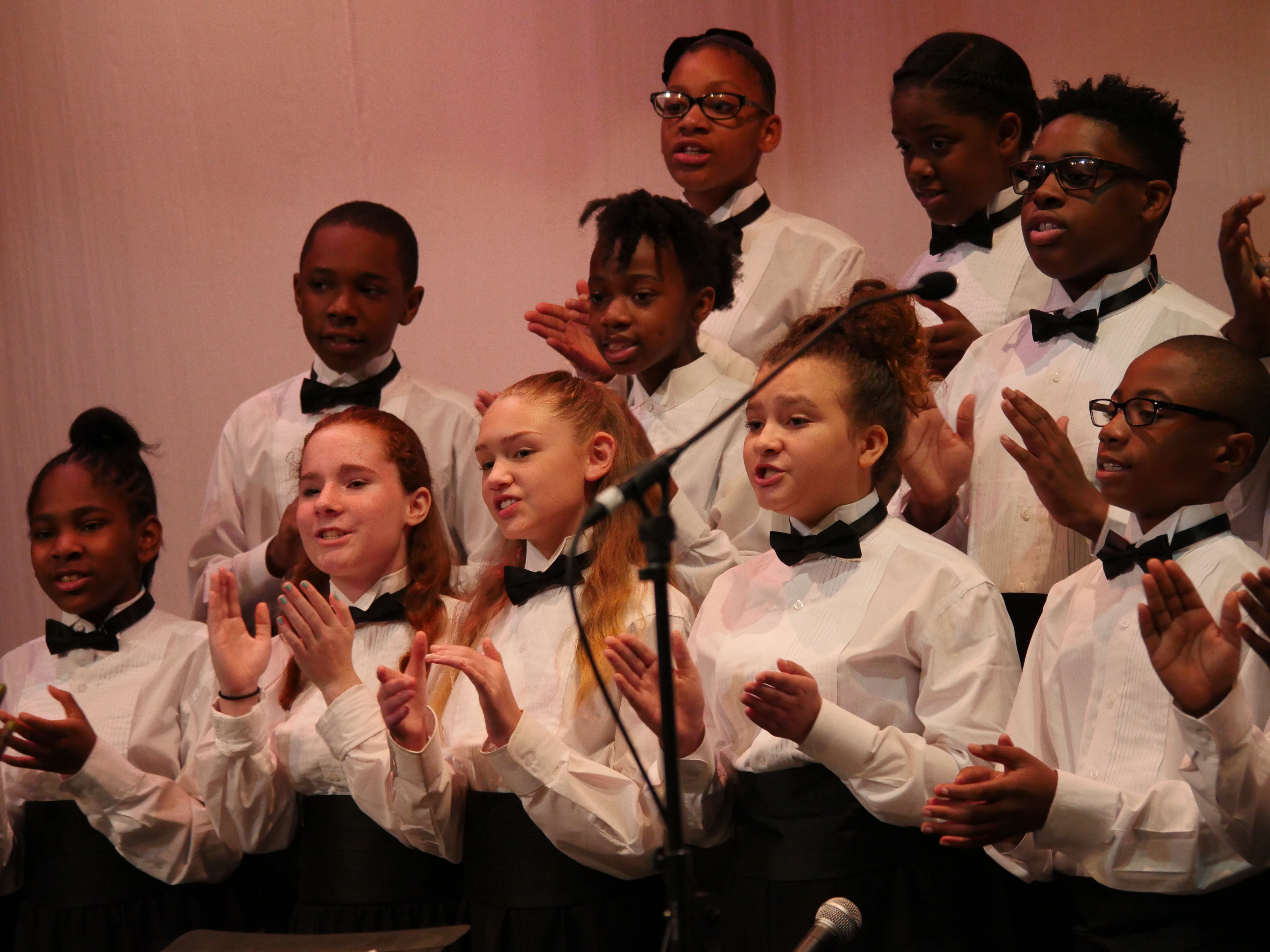 We are all on the same team with the same goal – to provide the best for students
2
What Should be Simple Really Isn’t!
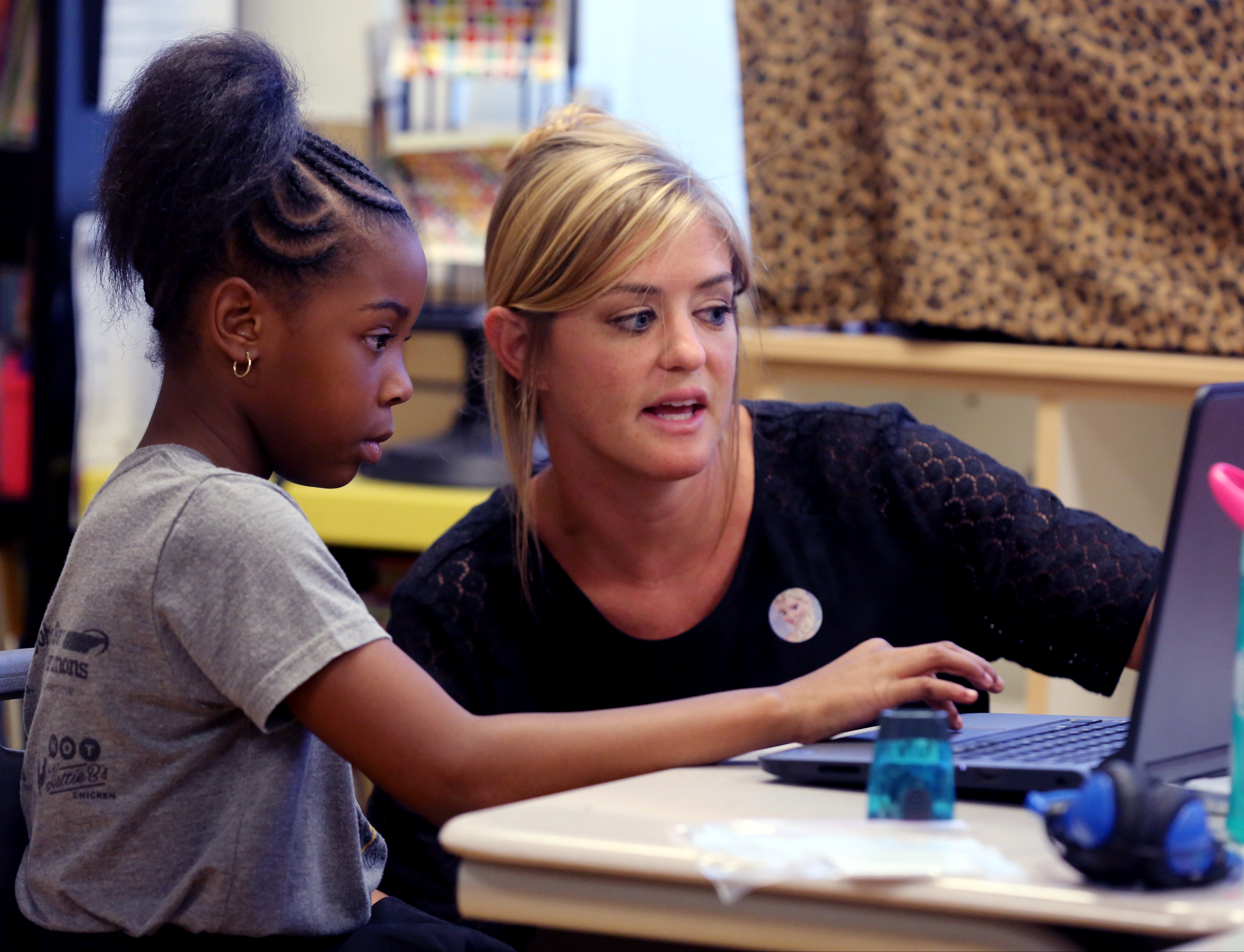 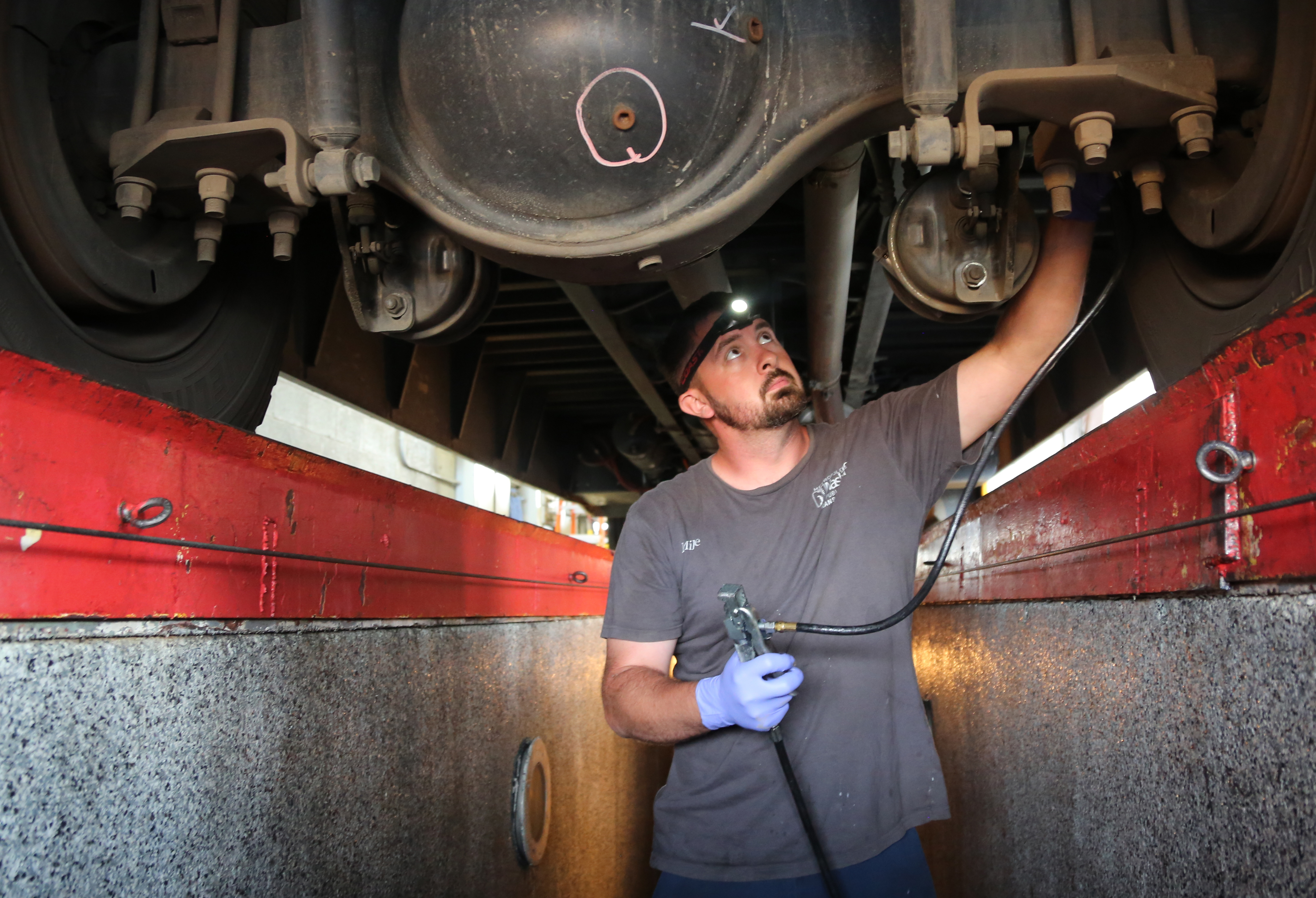 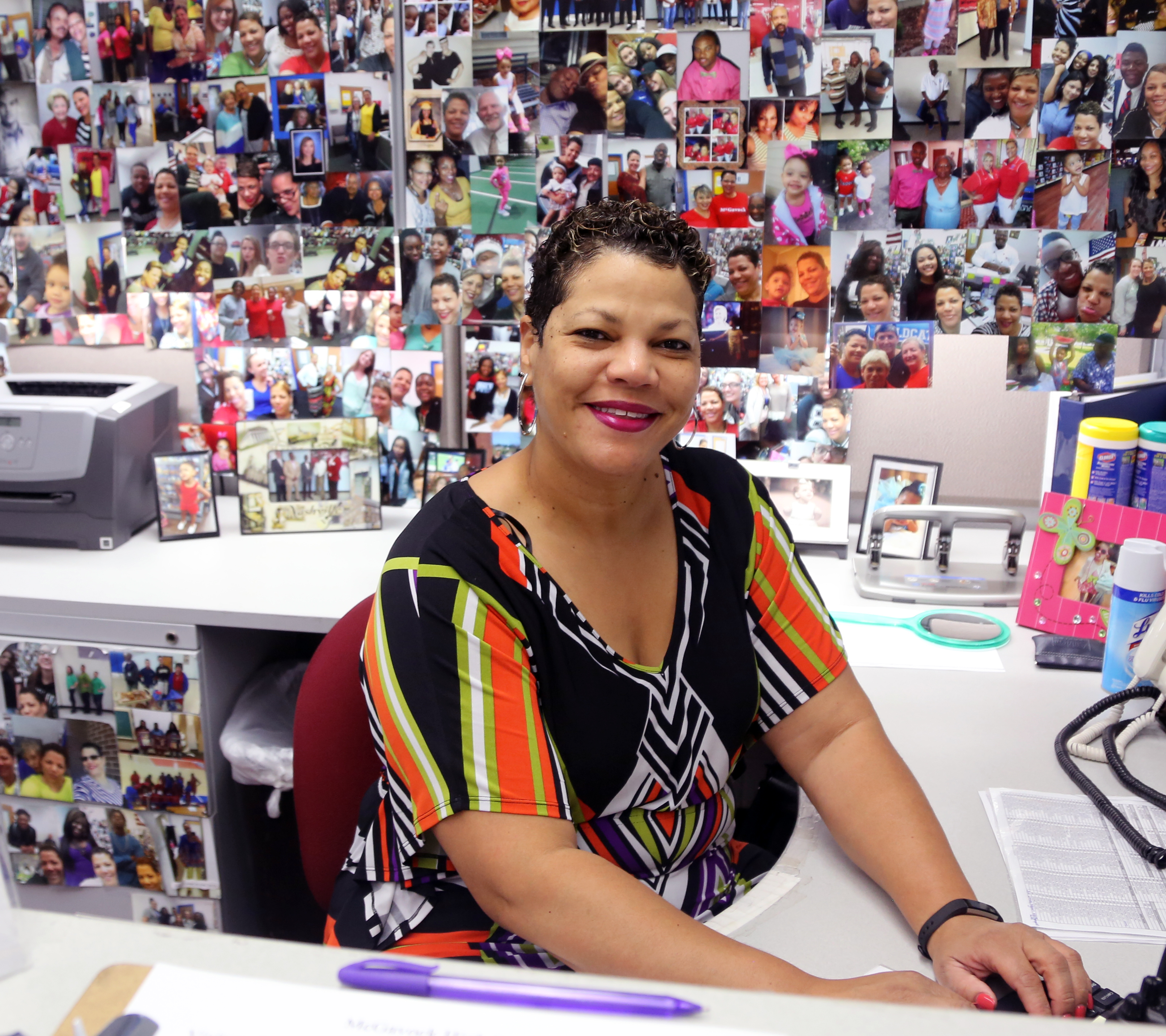 3
The Challenge
Media and community needs consume majority of resources and time
Diverse employee groups
Inadequate planning or lead time resulting in employees hearing important information in media or via rumor mill rather than leadership
And so on, and so on, and so on…

(Insert your district’s challenge here!)
4
Focus on internal communications in Metro Nashville Public Schools
Stop Assuming and Ask
Focus Groups
Surveys

How can we make employee communications more appealing?
45% - job specific

How do they prefer to receive information?
5
90% Prefer Email
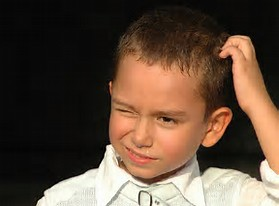 6
7
Celebrate employees
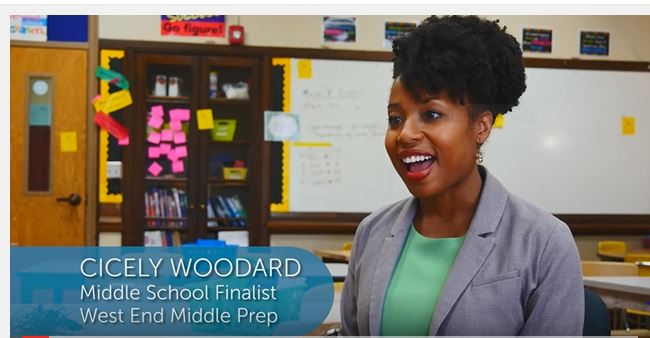 8
Targeted Emails
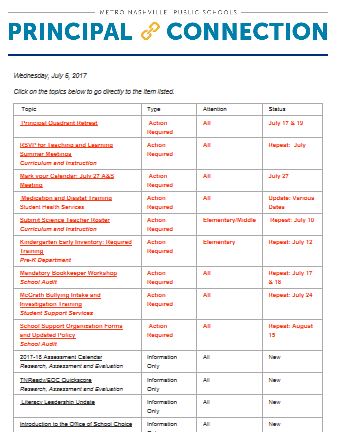 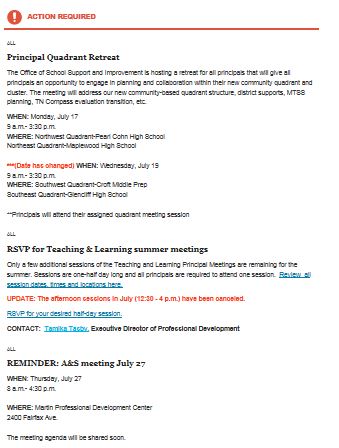 9
Employee Newsletter
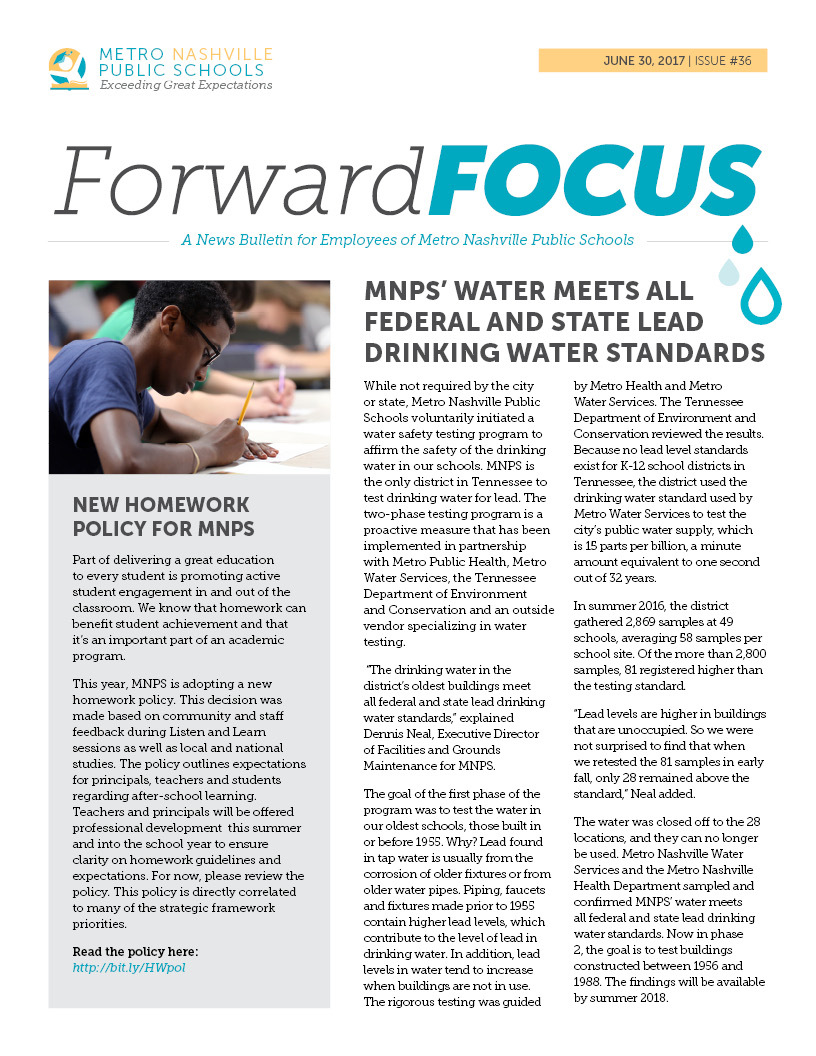 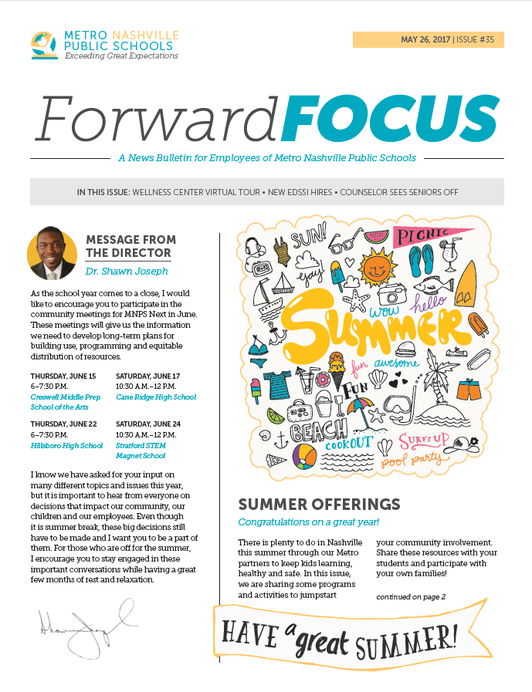 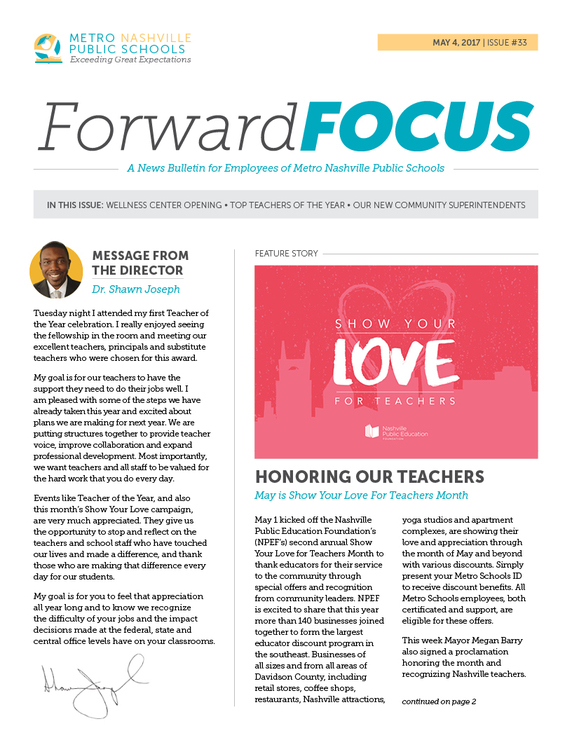 10
Revamped Intranet
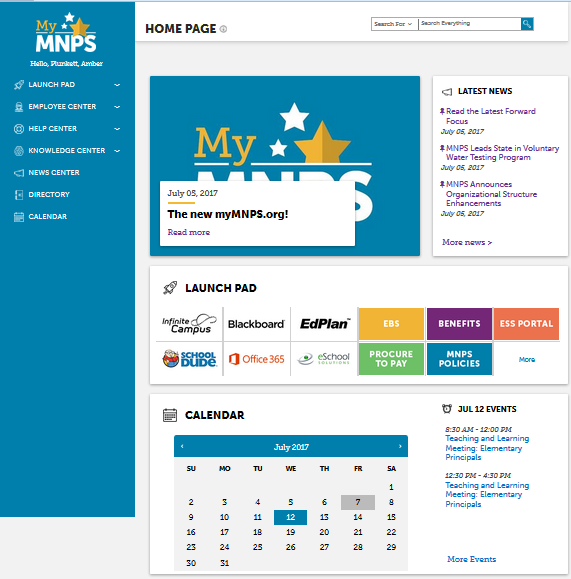 11
Goals behind the Strategy:
Employees hear from us first
The information they need is easy to find and understand
Inclusive of all employees – no matter position, pay grade or work schedule
Knowledgeable staff
One team, shared vision
12
How are we doing?
Principal Connection
95% say Principal Connection email helps them stay informed and organized.

“I appreciate the time and effort that is put into the PC each week. I use it to build my TO DO LIST for the following week.”
 
“Great first year! I am looking forward to seeing this become more permanent, consistent and an embedded procedure for our communication plans.”
13
How are we doing?
Forward Focus
Mid-year survey showed 83% preferred electronic, not print
Supported our recommendation for an electronic newsletter, with much smaller quantity printed as needed
67% rated content as excellent or good
14
Tools
Jotform 
Submissions- allows attachments

Sharepoint
Intranet site – brand new

Emma
Allows us to target and measure open rates.  Tiered account allows us to share tool with schools and departments
15
Share:

What’s working in your district?
16
Olivia Brown
Director of Communications
Olivia.Brown@mnps.org
615-256-8406